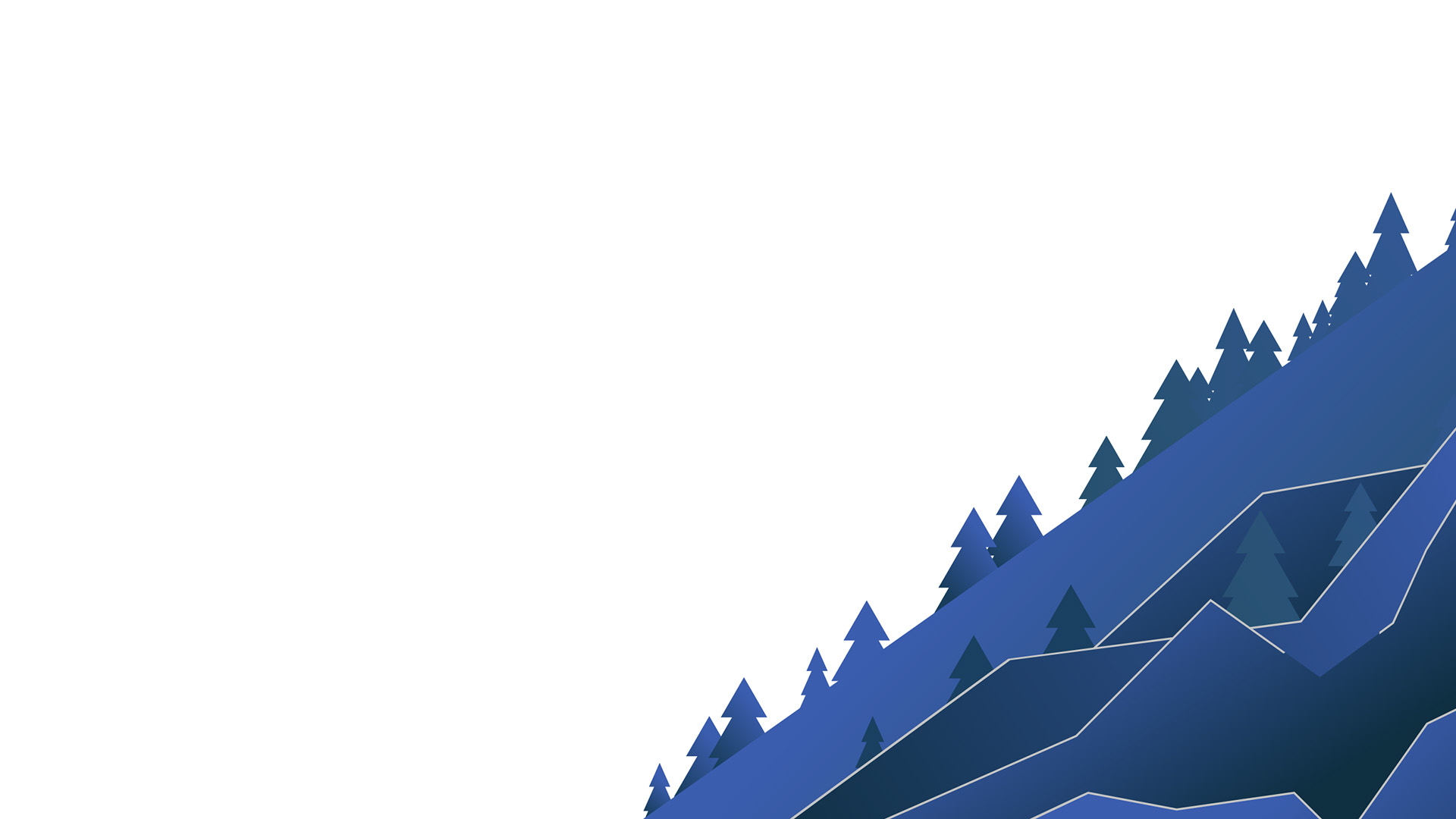 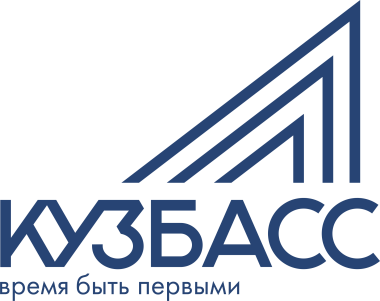 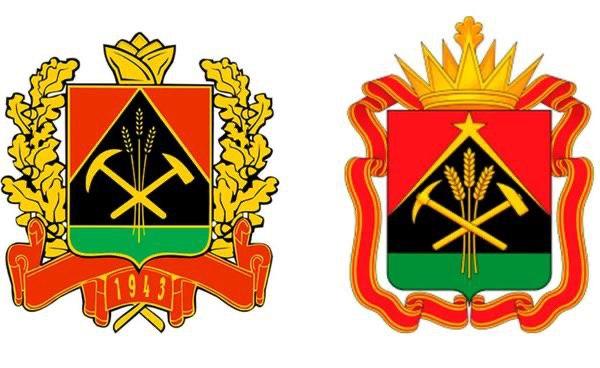 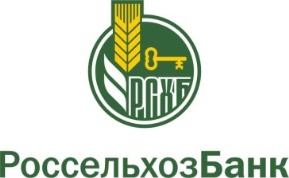 О реализации программы «Сельская ипотека 3%» на территории Кузбасса в рамках государственной программы «Комплексное развитие сельских территорий»
Директор Кемеровского Регионального филиала 
АО «Россельхозбанк»
Кобзев Виктор Владимирович
Изменения в государственную программу«Комплексное развитие сельских территорий»
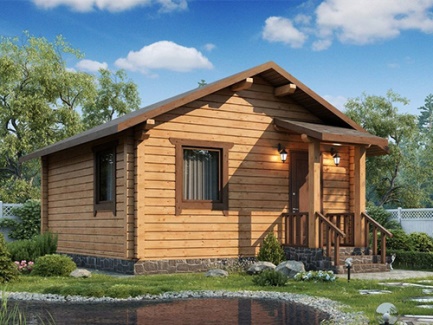 Вторичный рынок
Покупка готового объекта недвижимости – жилой дом с земельным участком по договору купли-продажи. Дом должен быть введен в эксплуатацию не ранее, чем за 5 лет до даты заключения кредитного договора, при покупке по ДКП у физ. лица, не ранее, чем за 3 год до даты заключения кредитного договора при покупке у юр. лица, ИП.
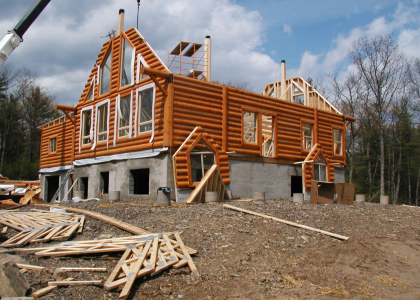 Строительство
Покупка земельного участка и строительство или завершение строительства жилого дома по договору подряда на земельном участке, находящемся в собственности. Срок строительства не более 24 месяцев.
Государственная программа«Комплексное развитие сельских территорий»
Основные условия
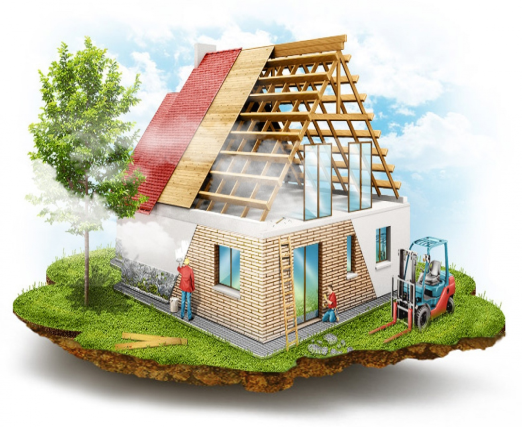 Не проводятся сделки с родственниками: с подопечным и опекунами, попечителями, супругами и близкими родственниками опекунов и попечителей; супругом/супругой Заемщика/Созаемщика/Залогодателя;  их близкими родственниками (родственниками по прямой восходящей и нисходящей линии (родителями и детьми, дедушкой, бабушкой и внуками); усыновителями или усыновленными указанных физических лиц.
Обязательная прописка в течении 180 дней в объекте недвижимости.
Государственная программа«Комплексное развитие сельских территорий»
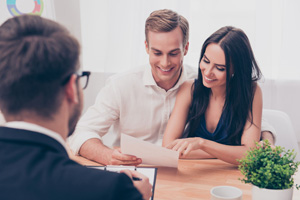 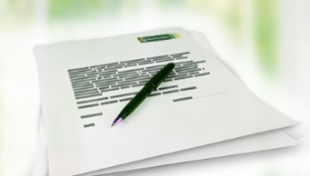 Список документов
Требования к клиентам
Заявление – анкета
Паспорт гражданина РФ или документ, его заменяющий (удостоверение личности для лиц, которые проходят военную службу) 
ИНН
СНИЛС
Для мужчин в возрасте до 27 лет (включительно) – военный билет или удостоверение граждан, подлежащих первичной постановке на воинский учет (приписное свидетельство) 
Документы о семейном положении/наличии детей
Документы, подтверждающие финансовое состояние и трудовую занятость, допускается справка по форме Банка
Документы по кредитуемому объекту недвижимости
Государственная программа«Комплексное развитие сельских территорий»
Документы по жилому дому с земельным участком:
Документы подтверждающие регистрацию права (свидетельство о государственной регистрации / выписка из ЕГРН);
Правоустанавливающие документы (ДКП, договор аренды, договор о приватизации и т.д.);
Техническая документация;
Отчет об оценки;
Справка о зарегистрированных лицах;
Паспорт продавца;
Иные необходимые документы, в зависимости от характера сделки.
Дополнительные документы при строительстве жилого дома:
Проектно-сметная документация;
Договор подряда.
Государственная программа«Комплексное развитие сельских территорий»
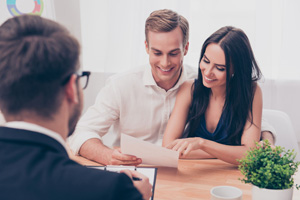 Требования к объектам
Государственная программа«Комплексное развитие сельских территорий»
Требования к подрядным организациям
опыт строительства индивидуальных жилых домов не менее 2-х лет
основные средства не менее 10% от суммы активов (валюты баланса) за последние 2 года
выручка составляет не менее 3 млн. рублей за последний завершенный финансовый год
отсутствие подтвержденной информации о том, что на имущество организации наложен арест и имеются ограничения на совершение сделок либо приостановления операций 
отсутствие объема исковых требований, предъявленных к подрядной организации любыми лицами, превышающих  10% чистых активов подрядной организации (для индивидуального предпринимателя отсутствие исковых требований)
подтвержденной информации о том, что на имущество организации наложен арест и имеются ограничения на совершение сделок либо приостановления операций
по бухгалтерской (финансовой) отчетности чистые активы являются положительными и равны или превышают уставный капитал на последнюю отчетную дату для подрядной организации
При наличие ходатайства от: Минстрой/МСХ/глав районов не предъявляется требование к выручке  бухгалтерской отчетности и к опыту строительства.
Государственная программа«Комплексное развитие сельских территорий»
Перечень аккредитованных подрядных компаний






НеНе
Государственная программа«Комплексное развитие сельских территорий»
Аккредитивная форма расчета
Расчеты с подрядчиком осуществляются путем аккредитивной формы расчета.
Аккредитив раскрывается в 3 этапа:

После подписания Договора подряда и сметы строительства – 30 %;
Возведение фундамента – 30 %;
По факту регистрации права собственности жилого дома (обременение в пользу банка)  – 40 %;
Государственная программа«Комплексное развитие сельских территорий»
Типовые проекты
На сегодняшний день в Банке имеется более 100 проектов строительства домов, которые уже реализованы на территории РФ и могут быть использованы для строительства

Преимущество типовых проектов:

Сокращение стоимости;
Не требуется время на разработку проекта;
Сокращение сроков строительства;
Проверенная на практике технология  и процесс строительства;
Определены сроки строительства;
Возможность оценить качество жилья.
Государственная программа«Комплексное развитие сельских территорий»
Уникальность платформы «Свое Село»
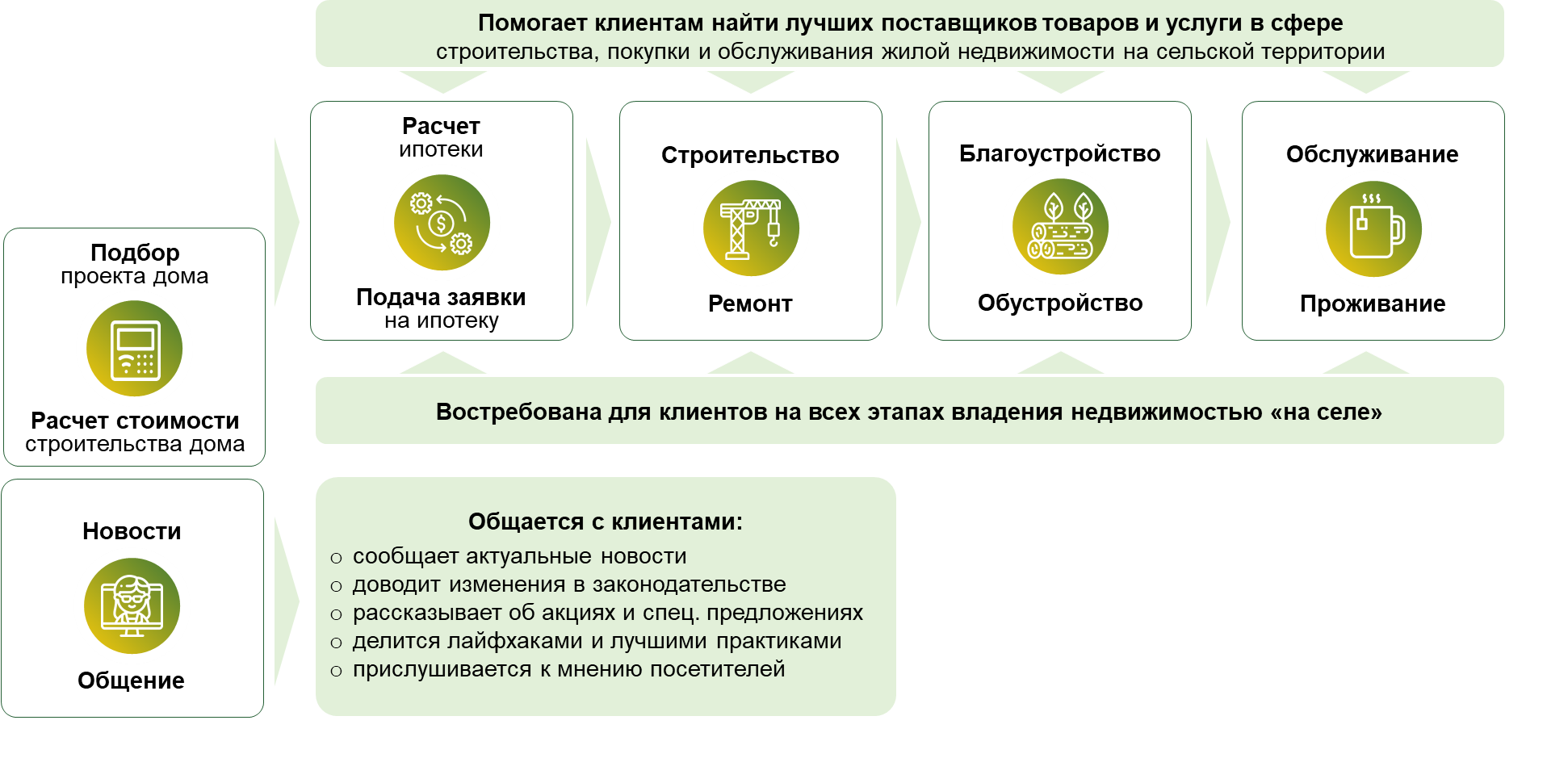 Государственная программа«Комплексное развитие сельских территорий»
Адреса офисов:Кемеровский РФ: г. Кемерово. Пр. Советский. Д. 8аДО в г. Ленинск-Кузнецком:652500 г. Ленинск-Кузнецкий, ул. Р.Люксембург д. 47а ДО в г. Мариинске: 652150 г. Мариинск, ул. Ленина, 49, пом. 57/3ДО в г. Белово: 652600 г. Белово, ул. Советская, 8 ДО в пгт. Промышленная: 652380 рп. Промышленная, ул. Крупской, 1АДО в г. Анжеро-Судженске: 652470 г. Анжеро-Судженск, ул. Желябова,  17 ДО в г. Новокузнецк: 654007 г. Новокузнецк, ул. Кирова, 45А ДО в г. Прокопьевске: 653000 г. Прокопьевск, ул. К. Либкнехта, 8БДО в г. Юрга: 652050 г. Юрга, ул. Машиностроителей, 35 ДО в пгт. Яшкино: 652010 рп. Яшкино, ул. Суворова, 1 ДО в пгт. Тисуль: 652210 пгт. Тисуль, ул. Ленина, 4 ДО в г. Киселевске: 652700 г. Киселевск, ул. Коваленко,10 Телефон: (3842) 34-60-37
ДО в г. Гурьевск: 652780, г. Гурьевск, ул. Кирова, д. 39, помещение 3
ДО в г. Топки: 652300, г. Топки, ул. Луначарского, д. 12-6
Телефон: (3842) 34-60-37
        Афанасьев Евгений Главный менеджер 8-913-300-10-14  AfanasevEA@kemerovo.rshb.ru
        Черченко Лариса ведущий специалист  8-903-946-48-48 CherchenkoLA@kemervo.rshb.ru 
        Мороз Дарья Главный менеджер 8-960-910-75-45 MorozDN@Kemerovo.rshb.ru
        Дроздецкая Марина ведущий специалист  8-905-903-75-55 DrozdetskayaMA@Kemerovo.rshb.ru
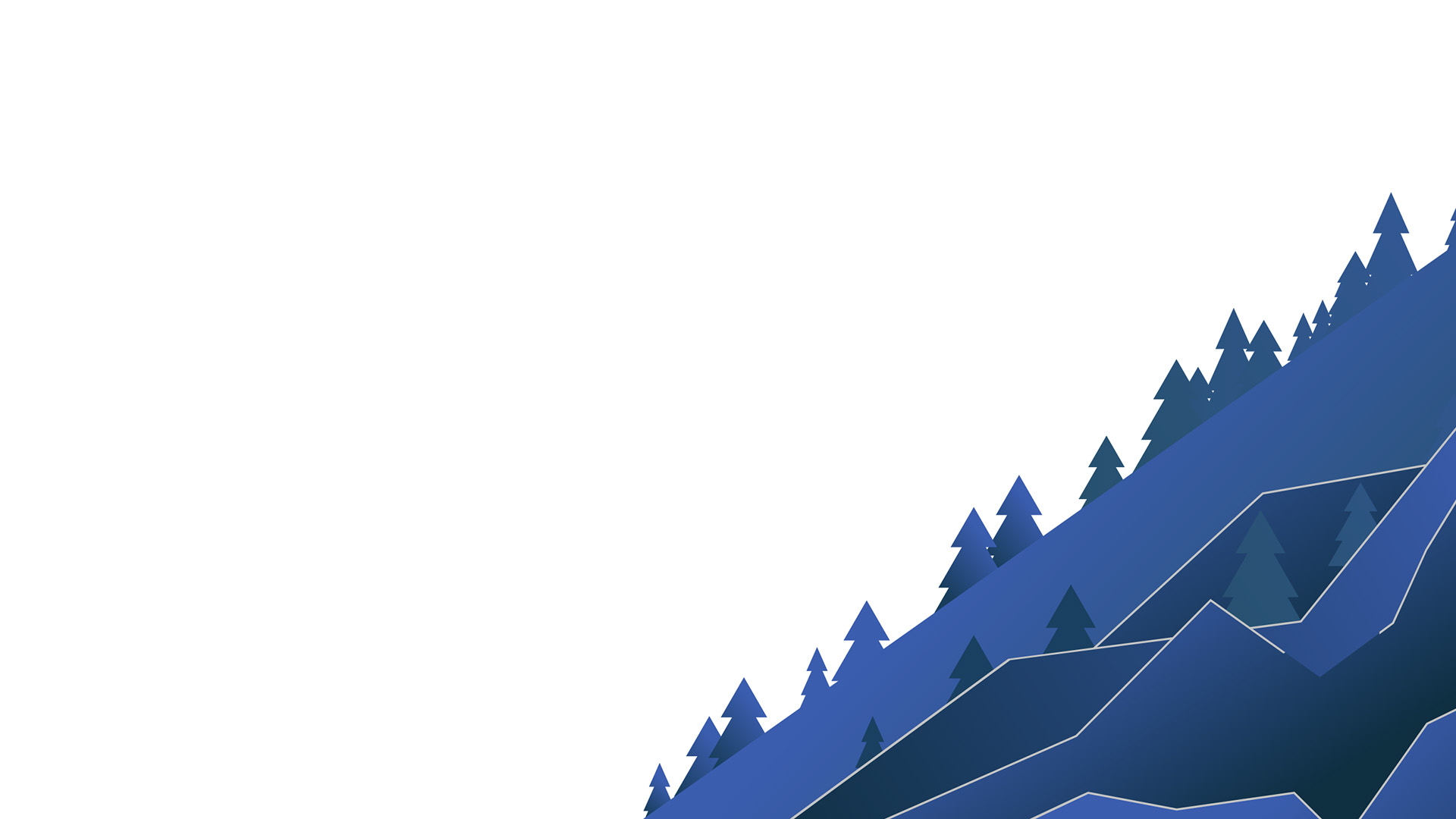 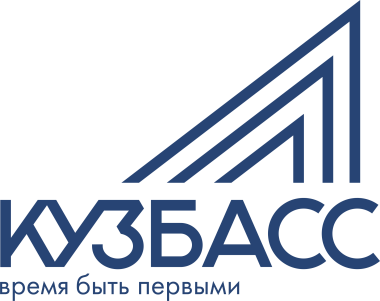 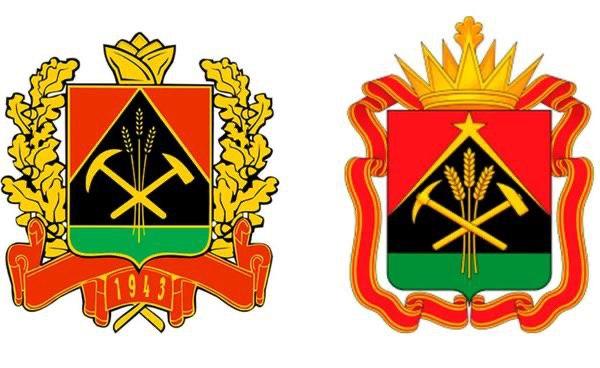 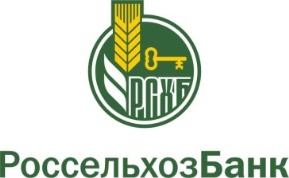 О реализации программы «Сельская ипотека 3%» на территории Кузбасса в рамках государственной программы «Комплексное развитие сельских территорий»
Спасибо за внимание!